Dit is mijn spreekbeurt over
De ambulance
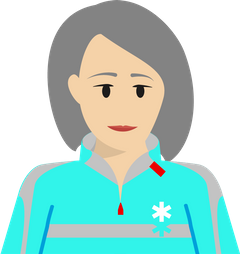 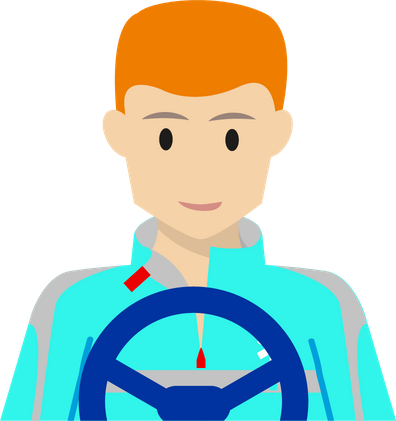 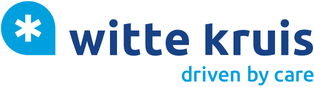 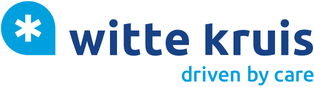 Geschiedenis
Weetjes & Feitjes
Witte Kruis
Ambulance van binnen
Een dag uit het leven
Quiz
Wat ga ik 
vertellen?
De geschiedenis
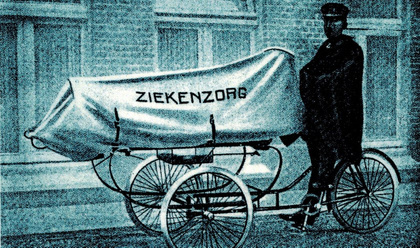 15e eeuw: veldhospitaal (paard en wagen) 
17e eeuw: draagmanden, houten brancards en de pestschuit
19e eeuw: rijwielbrancards 
20e eeuw: Begin 20e eeuw komen de ambulances zoals we ze nu kennen
1971: Meldkamers worden opgericht 

Met de jaren worden de ambulances steeds luxer en uitgerust met betere apparatuur
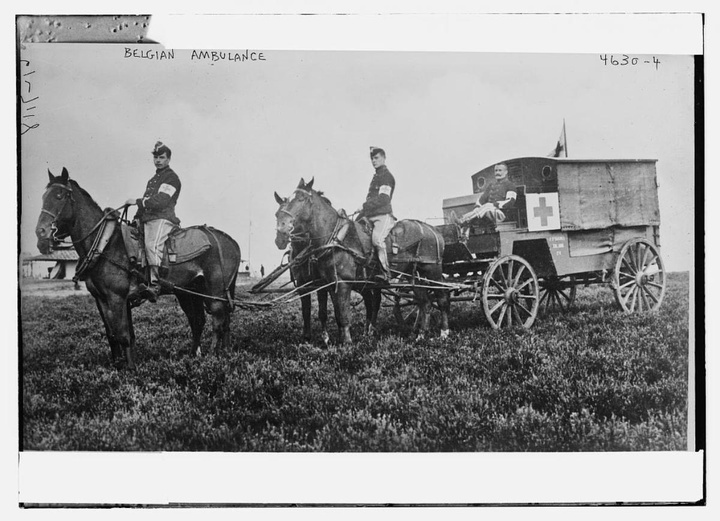 Nederland
Witte Kruis
Weetjes en feitjes
- opgedeeld in 25 RAV's (Regionale      Ambulance Voorziening) 
- 800 ambulances
- 235 ambulanceposten
- 1,4 miljoen ritten
- grootste ambulanceorganisatie van   Nederland
- werkzaam in 5 RAV's 
- 184 voertuigen 
- 42 ambulanceposten
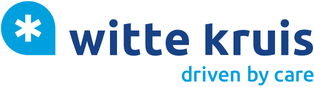 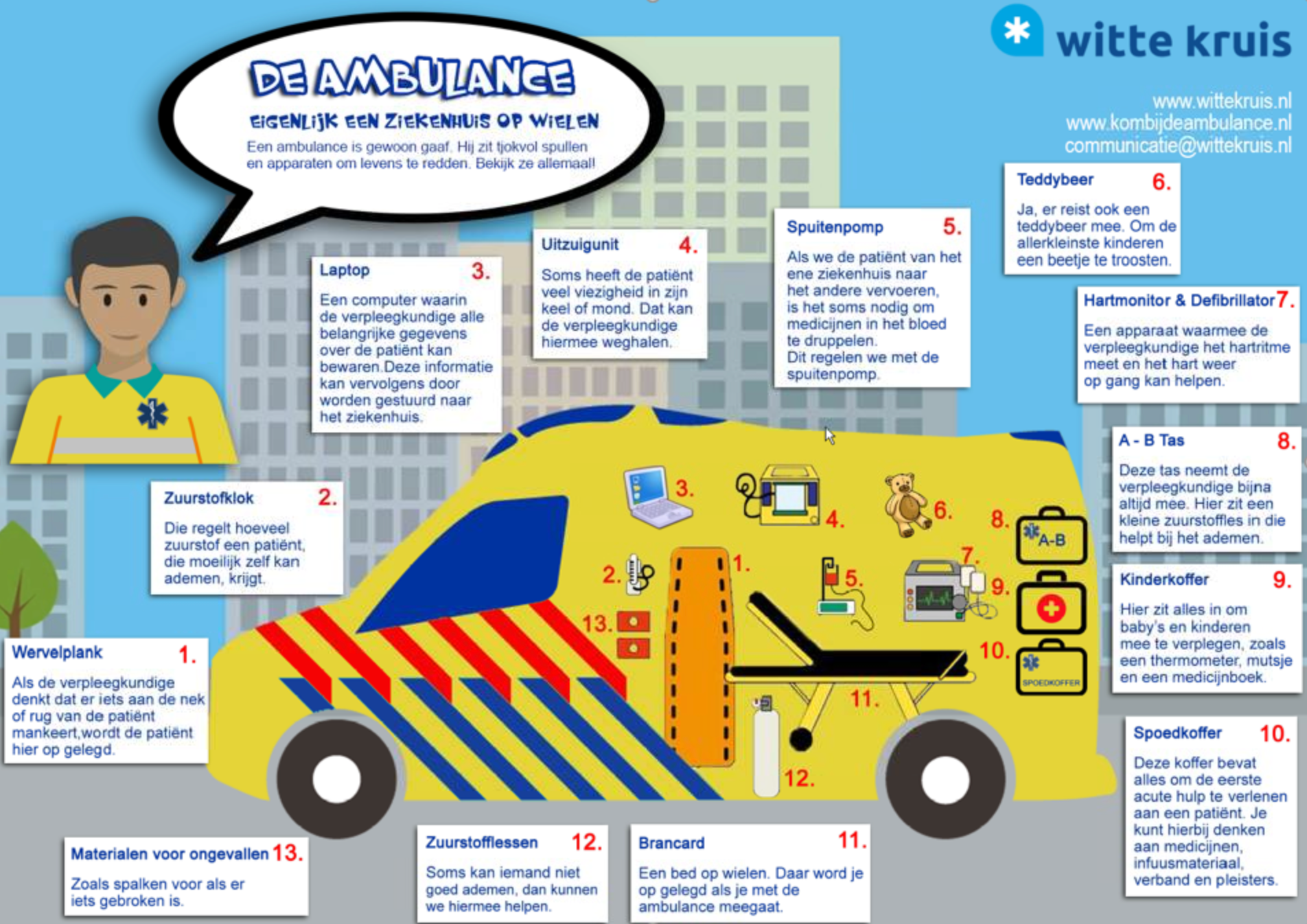 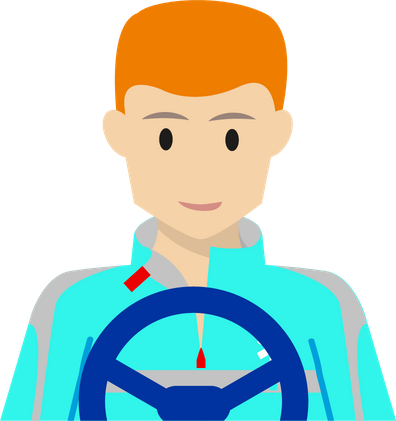 Een dag uit het leven van...
EEN AMBULANCEVERPLEEGKUNDIGE
Quiz
1. Wat is een 
uitzuigunit?
3. Waar staat de afkorting RAV voor?
2. in welke eeuw kwam het veldhospitaal?
4. Rijden er meer of minder dan 500 ambulances in Nederland?
Waarom zou jij wel/niet bij de ambulance willen werken?